「もしも」のときに備える
緊急災害時飲食提供店ネットワーク
「まごころキッチン」
　　　　　　プロジェクトご案内
いつか来る
災害に備えて
飲食店だからできること。
台風や大雪、そして地震など災害が発生する可能性が高い日本。
日常の生活が困難な状況はいつ襲ってくるかわかりません。
公共交通が止まった時や水道や電気などのライフラインが止まったとき。
不安になると心まで弱ってしまいます。
避難所もあります、でも、もしかしたら、たどりつけない人もいるかも知れません。
そんなときに飲食店は何ができるでしょうか。

「こんな状況なんだから、食材余らせてもしかたがない。ご飯食べてってよ」

ほんの少しの“まごころ”で救われる人がいます。
「孤立させない、一人じゃない」
”誰か”がいるということで安心を提供することが出来ます。
そうは言っても、災害となれば店舗も同じ状況かも知れません。
出来ることは限られています。
だから、必要な人に必要なものを届けることしかできません。
こんな状況なんで、こんなことしか出来ませんが「まごころ」だけはこめたい。
その思いから「まごころキッチン」プロジェクトと名づけました。
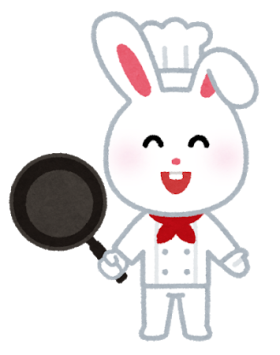 「まごごろキッチン」は非常時に料理を「出来る範囲」で提供するプロジェクトです。
このステッカーを貼ることで非常時に飲食ができるという意思を表明します。またネットワークを登録することで、今後ＷＥＢで登録店舗が確認することが出来たり、災害に備えるための情報や、非常時のレシピなどの情報も公開していく予定です。
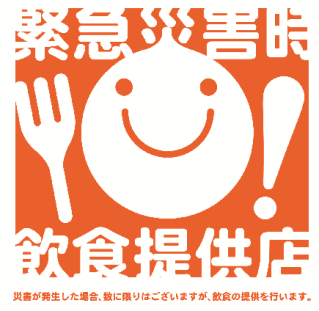 参加費：500円
　ステッカー配布、ネットワーク登録（ネットワークは今後ＷＥＢで閲覧可能）
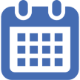 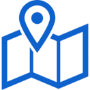 ステッカーデザイン（防水）
ステッカーを店頭に貼ることで参加意思表示となります。
参加登録は下記フォームよりご登録ください
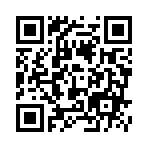 右のQRコードを読み取ると「参加登録フォーム」が表示されます。
そちらで、メールアドレス、店舗名、氏名、連絡先ほか各項目がありますのでそれぞれお答えください。

今後の活動の連絡をメールで送信しますのでメールアドレスの入力をお願いします（ＰＣより送信するため、受信可能なメールアドレスをお願いします）
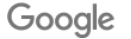 活動例：防災や非常食のワークショップや勉強会などを予定しています。
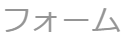 問い合わせは　「まごころキッチン」プロジェクト事務局　info.magokoro.kitchen@gmail.com　まで　　　　magokoro.kitchen
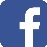 Prepare for "if.."
Emergency disaster food and drink provide shop network.
Information of “magokoro”
　　　　　　 kitchen project.
Preparedness for disaster.
The things what we can do.
apan has a high chance of encountering a natural disaster. We're unable to know when we face a difficult situation during our routine life.

In the case of stopped traffic, no plumbing, or electricity; Our heart will weaken.

There are some shelters, but if the people can't get there, what can we, as restaurants, do for them?

"Let's eat together! There's no help to remain food in this disaster.
Some will be helped with a little heartfelt.
Don't Isolate, YOU'RE NOT ALONE"

We can provide relief of the heart. Although, the restaurants have limits to their help, we will still provide the necessary things to the people who need it. We put the heart in the word heartfelt. We are named... 
“”magokoro”(Heartfelt) Kitchen Project"
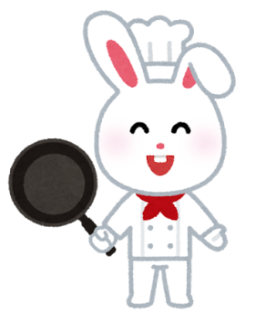 The magokoro(heartfelt) kitchen is a project to offer as far as we offer a dish in emergency.
We express intention to be able to eat and drink in emergency by putting this sticker.
In addition, we can confirm the registrated store on the web, show the information such as to prepare for a disaster, or show the recipe in emergency.
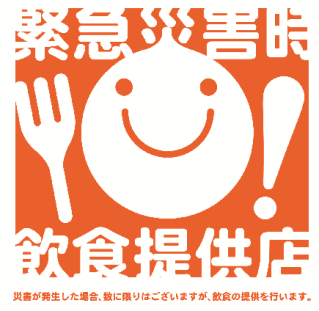 Participation fee:¥500
　Sticker distribution Registration Network.(Network can be then checked on the web)
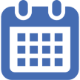 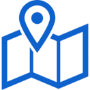 Sticker design
Putting a sticker on the store  is a declaration of participation
Please register the participation registration from the following form
"A participation registration form" is displayed when you read the QR code on the right.Please fill in the blanks, an e-mail address, a store name, name, each contact information."We'll send a messege from PC, please fill in an active e-mail."Activity exampleWe plan a workshop or the study session of emergency food and disaster prevention.
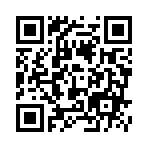 forms
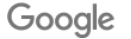 Inquiry “Heartfelt kitchen”project secretariat.   info.magokorokitchen@gmail.com‬　　　　　　 facebook:  magokoro.kitchen
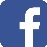